MENOPAUSE
Definition;
Menopause means permanent cessation of menstruation at the end of reproductive life due to loss of ovarian follicular activity. It is the point of time when last and final menstruation occurs.
Clinical Diagnosis = Retrospective.dif for every woman
Stoppage of menstruation (amenorrhea) for 12 consecutive months without any other pathology
Pre-Menopause: is the period prior to menopause, when the menstrual cycle is likely to be irregular.
Post- menopause: is the phase of life that comes after the menopause.
Climacteric: is the phase of aging process during which  a woman passes from the reproductive to the non-reproductive stage. This phase covers 5 – 10 years on either side of menopause.
Age of Menopause
Age of which menopause occurs is genetically predetermined. The age of menopause is 45 – 44 years, average = 50 years
Thinner women have early menopause.
Cigarrete smoking and severe malnutrition may cause early menopause.
Menstrual Pattern prior to menopause
Any of the following patterns are observed; 
Abrupt cessation of menstruation (rare)
Gradual decrease in both amount of duration. It may be spotting or delayed and ultimately lead to cessation
Irregular with or without excessive bleeding. One should exclude genital malignancy prior to declare it as the usual pre-menopause pattern.
Pattern 2 and 3 more common
Diagnosis of Menopause
Cessation of menstruation for consecutive 12 months during climacteric
Appearance of menopause symptoms hot flushes and night sweats
Vaginal Cytology shows features of low oestrogen…. Check what features?
Serum oestradial <20 pg/ml
Serum FSH and LH >40 ml.u/ml
      (3 values at monthly interval required)
Menopause Symptoms
Vasomotor symptoms = Hot flushes = sudden feeling of heat followed by profuse sweating.
Urogenital atrophy due to oestrogen deficiency
Osteoporosis and fracture
Cardiovascular disease and cerebrovascular effect vascular atherosclerotic changes, vasoconstriction and thrombus formation due to oxidation of LDL. Ischaemic heart disease, stroke, coronary artery dx
Psychological changes = anxiety, headache, insomnia, irritability, dysphasia, depression, dementia, mood swings, inability to concentrate. All due to low oestrogens.
Skin and hair
    Thinning of skin, loss of elasticity, wrinkling of     the skin, loss of pubic hair and axillary hair and slight balding 
Sexual dysfunction due to atrophic changes of the genito-urinary system.
Dementia and cognitive decline.
Alzheimer’s disease is more common after menopause
Premenopausal & Postmenopausal Bleeding
Bleeding per vagina following established menopause is called post-menopausal bleeding
Causes.
Atrophic endometritis + atrophic endometrium. 
Following menopause, due to deficiency of estrogen, the defense of the uterocervicoviginal canal is lost. There is no periodic shedding of the endometrium. 
As a result, organisms of low virulence can ascend up to infect the atrophic endometrium. 
There is intense infiltration of the endometrium with polymorphonuclear leukocytes and plasma cells. 
The endometrium becomes ulcerated at places and replaced by granulation tissues. 
The patient has purulent discharge, offensive smelling sometimes with blood.
Pyometra may be present. uterus is enlarged, soft and tender.
Treatment. Dilate cervix, drain pus, D+C histology r/o carcinoma 2/52 later antibiotics.
2. Endometrial Hyperplasia
Both endometrial hyperplasia and endometrial carcinoma are oestrogen dependent. 
Long-term unopposed oestrogen particularly around the time of menopause, often leads to various endometrial hyperplasia
Simple cystic endometrial hyperplasia without atypia
Complex ( Adenomatous without atypia)
Simple cystic with atypia
Complex (adenomatous  with atypia)
25% of adenomatous hyperplasia
50% of atypical hyperplasia 
100% of carcinoma in situ will develop endometrial carcinoma if left untreated.
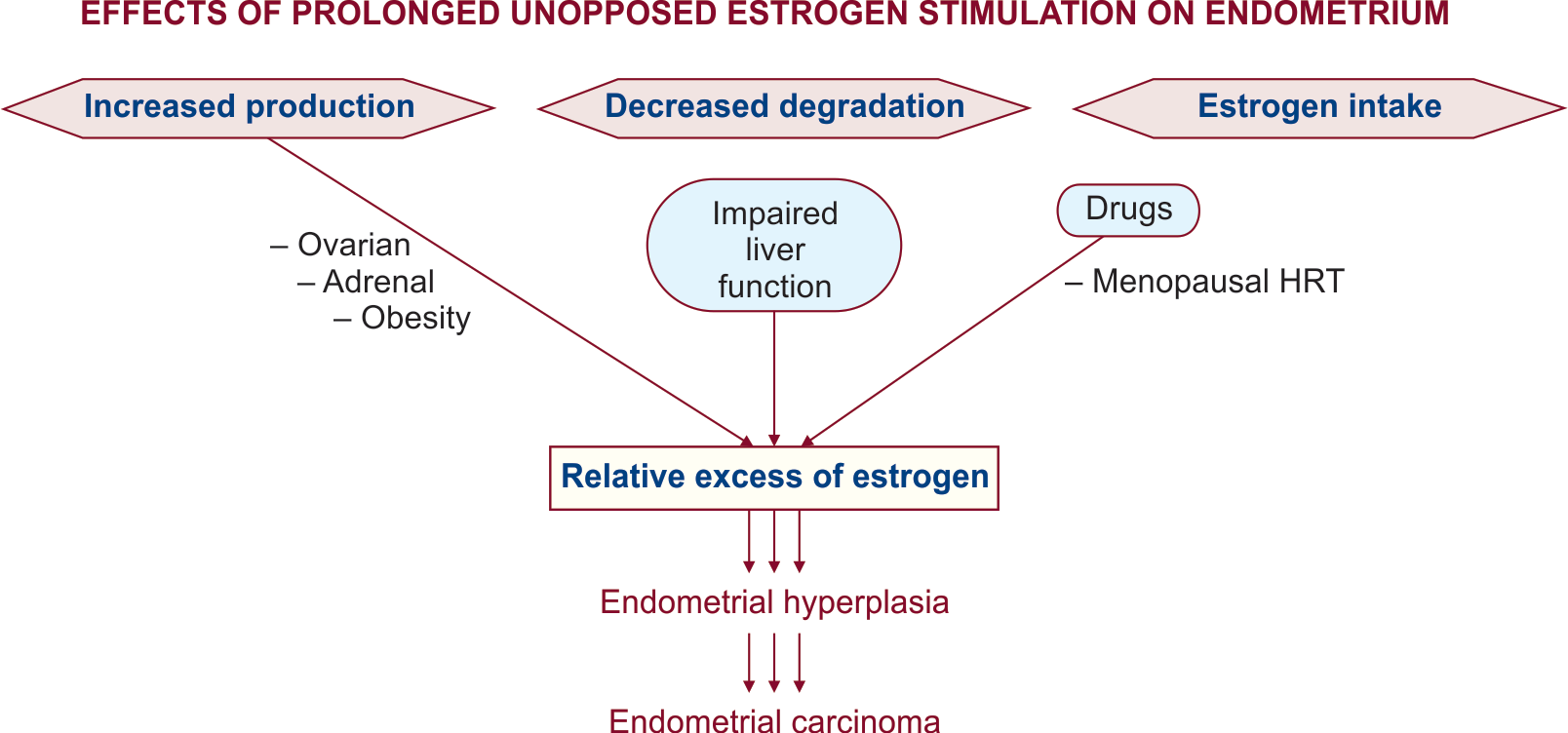 Aetiology 
Endometrial hyperplasia develops in women of    40 – 50 years. 
Unopposed oestrogen is the primary factor.
Premenopausal persistency anovulation is almost a constant factor. 
In the postmenopausal women with obesity, peripheral conversion of androgens into the oestrogen a risk factor.
Long-term oestrogen stimulation in condition of polycystic ovarian syndrome or feminizing ovarian tumor may predispose to endometrial cancer.
Risk Factors
Unopposed oestrogen stimulation
Delayed menopause
PCOS
Nulliparity
Previous Radiation therapy
Family history of endometrial carcinoma, carcinoma of breast, ovary or colon.
Tamoxifen therapy-  drug used to treat breast Ca, which increases Estrogen in the blood
Diabetes
Obesity 
Hypertension
Protective Factors
Multiparity- have regular cycles compared to nulliparous
Normal weight- overweight and underweight not protective
Combined oral contraceptive use- don’t use only estrogen
Progesterone therapy
Menopause < 49 years
Diagnosis
Abnormal perimenopausal bleeding; Do D+C for histology
Accidental diagnosis is made during investigation for infertility, DUB, PCODS or Excised Specimen of removed uterus
Histology
Simple hyperplasia 
Complex hyperplasia
Atypical hyperplasia
Carcinoma-in-situ
Management 
Preventive management
To maintain ideal body weight
Avoid oestrogen use in non-hysterectomised women
Screening of “at risk” women by doing periodic endometrial sampling
Definitive Treatment
Treatment depends on;
Age of the patient
Histologic type of hyperplasia
Young patient with cystic or adenomatous endometrial hyperplasia
Cyclic progesterone therapy for 6 – 9 months follow up every 6 months with endometrial biopsy to see if it is regressing  day 16 to day 24 of the cycle
Induction of ovulation in cases of PCOS to improve the fertility in a young woman- clomid tablets??
Atypical hyperplasia- Give Provera tablets 10mg B.D for 6 – 9 months either cyclically or continuously. Follow up by doing endometrial biopsy every 6 months
Perimenopausal and Postmenopausal woman
Hyperplasia without atypia:
Give continuous progesterone therapy. Alternative TAH+BSO because risk of carcinoma increases with age.- remove uterus and ovaries
Moderate to severe atypical hyperplasia; Do TAH+BSO
Dysfunctional Uterine Bleeding 
D.U.B is state of abnormal uterine bleeding without any clinically detectable organic, systemic and iatrogenic cause.
(Pelvic pathology eg. Tumour, infammation or pregnancy is excluded)
D.U.B is state of abnormal uterine bleeding following anovulation due to hypothalamo-pituitary-ovarian axis- dysfunction of negative feedback leads to DUB
ways to do endometrial ablation
ENDOMETRIAL ABLATION??
CHEMICAL-
THERMAL- 70 DEGREES CELSIUS
CURRETAGE OF UTERUS(Physical)
Genital Malignancy
Carcinoma of cervix, endometrium, vagina, vulva, fallopian tube
Uterine sarcoma
Granulosa cell tumor of the ovary
UTERINE POLYP
TUBERCULAR ENDOMETRITIS- our setup mostly
CERVICAL EROSION AND POLYP
ATROPHIC VAGINITIS
DECUBITUS ULCER- pressure due to prolapse
RETAINED AND FORGOTTEN FOREIGN BODY SUCH AS Pessary or I.UC.D
WITHDRAWAL BLEEDING FOLLOWING OESTROGEN INTAKE
URETHRAL CARUNCLE, POLYP, PROLAPSE MUCOSA OR CARCINOMA
UNKNOWN = 25%: The incidence however, decreases with wider use of hysteroscopy.
Investigations
Initial step is to establish the fact that it is vaginal bleeding and not bleeding per rectum or haematuria
History
Age of menopause 
Menstrual pattern prior to menopause
Amount of bleeding, number of episodes 
Sensation of something coming out of the introitus
Urinary problems like dysuria or frequency of urination
Intake of oestrogen;
Even if history of intake is present, full investigations should be carried out to exclude malignancy
Family history of endometrial and/or ovarian carcinoma (first degree relative) A persons parent, sibling or child
General Examination 
Obesity and hypertension are often related to endometrial carcinoma
Enlarged groin or supraclavicular lymph nodes may be palpated 
Metastatic nodules in the anterior vaginal wall may be present
Breasts should be palpated because gynaecological symptoms may be related to breast cancer. As they may have ovarian cancer
Per Abdomen
A lump in the lower abdomen may be due to pyometra or uterine sarcoma or adnexal mass.
Inspection of the Perineum
If the uterus is outside the introitus a decubitus ulcer may be detected they may have prolapse. Careful inspection of vulva may reveal a growth. If it is present, biopsy is to be taken.
Palpation
Induration over the vulval area separate the labia. Inspect urethral meatus for Caruncle, polyp or mucosal prolapse
Speculum Examination
To note the condition of the cervix and the vault of the vagina 
If a growth is found, punch biopsy is taken
If no growth is visible and the cervix looks healthy
Do pap smear for cytology
Endocervical sampling for cytology for malignant cells
(Fractional curretage) for endocervical + endometrial cells- each done separately i.e. different samples ‘bottles’ for endocervical and endometrium
Pipelle endometrial sampling
Bimanual examination 
Uterus may be normal, atrophic or enlarged due to pyometra or sarcoma
Adnexal mass (infective or ovarian) may be palpable
Special investigations
Ultrasound. 
TVS is more accurate because of its proximity to the target tissue (endometrium)
Endometrial thickness < 5mm = Atrophy
Thickness of endometrium 9 – 10 mm, with irregular architecture, fluid within uterus needs further evaluation r/o malignancy
Endometrial biopsy
Fractional curretage if pap smear negative 
Hysteroscopy + biopsy
Laparoscopy for ovarian or adexial mass (abdominal cavity in general)
CT Scan (enlarged lymph nodes) and MRI
Detection of a benign lesion should not prevent further detailed investigation to rule out malignancy.
Treatment
If the cause is found, the treatment is directed to it
If no cause is detected, and there is only minimal bleeding once or twice, follow up is mandatory if conservatism is desired
In cases of recurrences or continued bleeding, Do TAH+BSO
Do histology of the removed specimens- check for carcinoma in situ